Chapter 4 Selections
ACKNOWLEDGEMENT: THESE SLIDES ARE ADAPTED FROM SLIDES PROVIDED WITH Introduction to Programming Using Python, Liang (Pearson 2013)
Motivation
Control Flow
Notation
Block – statement of code
Diamond – conditional
Open circle – start/end of algorithm
Control flow.
Sequence of statements that are actually executed in a program.
Conditionals and loops: enable us to choreograph control flow.
boolean 1
statement 1
true
false
statement 2
statement 1
boolean 2
true
statement 2
statement 3
false
statement 4
statement 3
straight-line control flow
control flow with conditionals and loops
[Speaker Notes: straight-line programs: akin to calculator]
booleans
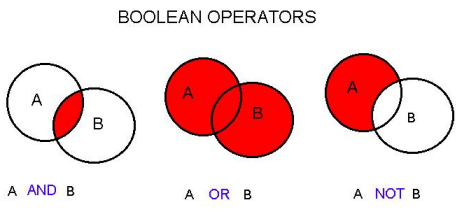 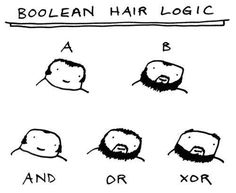 The boolean Type and Operators
Relational Operators
Logical Operators
Truth Table for Operator not
Truth Table for Operator and
Truth Table for Operator or
Exercise
Example program
Here is a program that check division by 2 and 3, 2 or 3, and 2 or 3 exclusive

x = eval(input("Enter a number: "))
  
divBy2 = x % 2 == 0
divBy3 = x % 3 == 0
 
print(x, "divisible by 2 and 3: ", divBy2 and divBy3)
print(x, "divisible by 2  or 3: ", divBy2  or divBy3)
print(x, "divisible by 2 xor 3: ",   (not divBy2 and divBy3) or (divBy2 and not divBy3))
Exercise
Let a user enter a year, and output whether or not it is a leap year. A year is a leap year if it is 
Divisible by 4 but not by 100
OR
Divisible by 400
Do not use any if statements, only Boolean expressions
Operator Precedence
+, -                           (unary +/-)
**                             (exponentiation)
not
*, /, //, %                    (multiplication/division)
+, -                           (addition/subtraction)
<, <=, >, >=                   (comparison)
==, !=                         (equality)
and
or 
=, +=, -=, *=, /=, //=, %=     (Assignment operator)
Operator Precedence and Associativity
The expression in the parentheses is evaluated first. (Parentheses can be nested, in which case the expression in the inner parentheses is executed first.) When evaluating an expression without parentheses, the operators are applied according to the precedence rule and the associativity rule.
If operators with the same precedence are next to each other, their associativity determines the order of evaluation. All binary operators except assignment operators are left-associative.
Example
Applying the operator precedence and associativity rule, the expression 3 + 4 * 4 > 5 * (4 + 3) - 1 is evaluated as follows:
SelectionsAKA Conditionals
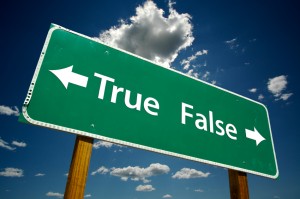 One-way if Statements
if boolean-expression:
  statement(s)
if radius >= 0:
  area = radius * radius * 3.14159
  print("The area for the circle of radius", radius, "is", area)
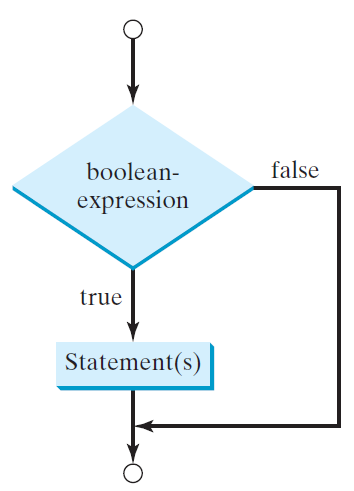 Note
Indentation matters
The Two-way if Statement
if boolean-expression:
  statement(s)-for-the-true-case
else:
  statement(s)-for-the-false-case
if-else Example
if radius >= 0:
  area = radius * radius * 3.14159
  print("The area for the circle of radius", 
    radius, " is ", area)
else:
  print("Negative input")
Exercise: Guessing game
Use random.randint(1, 99) to generate a random number between 1 and 99
Remember to import random
Have a user guess the number. If the user is correct output a winning message, otherwise output a losing message
Lets solve together. Program along with me.
Multiple Alternative if Statements
Note the syntax for else-if statements
Multi-Way if-else Statements
Trace if-else statement
Suppose score is 72.3
if score >= 90.0:
    grade = 'A'
  elif score >= 80.0:
    grade = 'B'
  elif score >= 70.0:
    grade = 'C'
  elif score >= 60.0:
    grade = 'D'
  else:
   grade = 'F'
Condition is false
Trace if-else statement
Suppose score is 72.3
if score >= 90.0:
    grade = 'A'
  elif score >= 80.0:
    grade = 'B'
  elif score >= 70.0:
    grade = 'C'
  elif score >= 60.0:
    grade = 'D'
  else:
   grade = 'F'
Condition is false
Trace if-else statement
Suppose score is 72.3
if score >= 90.0:
    grade = 'A'
  elif score >= 80.0:
    grade = 'B'
  elif score >= 70.0:
    grade = 'C'
  elif score >= 60.0:
    grade = 'D'
  else:
   grade = 'F'
Condition is true
Trace if-else statement
Suppose score is 72.3
if score >= 90.0:
    grade = 'A'
  elif score >= 80.0:
    grade = 'B'
  elif score >= 70.0:
    grade = 'C'
  elif score >= 60.0:
    grade = 'D'
  else:
   grade = 'F'
Output “C”
Trace if-else statement
Suppose score is 72.3
if score >= 90.0:
    grade = 'A'
  elif score >= 80.0:
    grade = 'B'
  elif score >= 70.0:
    grade = 'C'
  elif score >= 60.0:
    grade = 'D'
  else:
   grade = 'F'
Exit the block
Problem: Computing Taxes
The US federal personal income tax is calculated based on the filing status and taxable income. There are four filing statuses: single filers, married filing jointly, married filing separately, and head of household. The tax rates for 2009 are shown below.
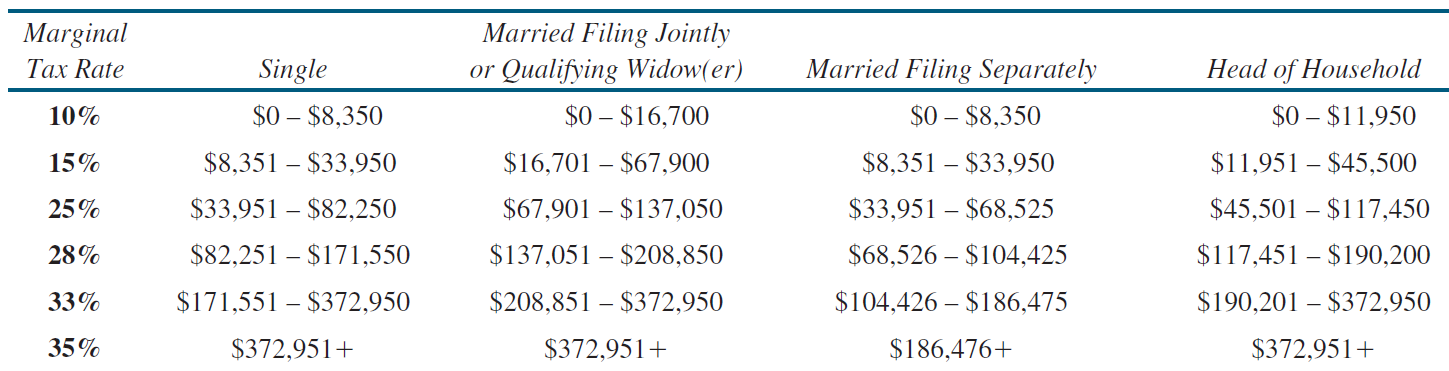 Problem: Computing Taxes, cont.
if   status == 0: 
    # Compute tax for single filers
elif status == 1: 
    # Compute tax for married filing jointly
elif status == 2: 
    # Compute tax for married filing separately
elif status == 3: 
    # Compute tax for head of household
else: 
    # Display wrong status
Common Errors
Most common errors in selection statements are caused by incorrect indentation. Consider the following code in (a) and (b).
TIP
Use Boolean expressions when you can
Hint 1: If you LIKE getting big points off of style. I recommend writing (a)!
Hint 2: Hint 1 is sarcasm…
CAUTION
Hint 1: If you LIKE getting big points off of style. I recommend writing (a)!
Hint 2: Hint 1 is sarcasm…
Exercise: Guessing game
Extend the previous guessing game example to allow two guesses, and descriptive messages of a guess being correct, over, or under.
Hint: We have 3 conditions per guess…
Conditional Expressions
if x > 0:
  y = 1
else:
  y = -1

is equivalent to a special ternary operator
y = 1 if (x > 0) else -1
expression1 if (boolean-expression) else expression2
Exercise: Graphics
Write a program that prompts the user to enter the center, width, and heights of two rectangles and determines whether the second rectangle is inside the first, overlaps with the first, or does not overlap
Display text describing the case in the window output (not the console)
Bonus, calculate the rectangular overlap and display it in another color (red)
Exercise: Day of the week